StudyMafia.Org
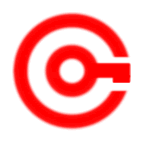 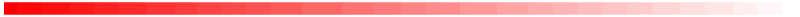 Blepharitis
Submitted To:	                                   Submitted By:
                       Studymafia.org                                            Studymafia.org
Table Contents
Definition
Introduction
Symptoms of Blepharitis 
Causes of Blepharitis 
Complications of Blepharitis 
Treatment of Blepharitis 
Conclusion
2
[Speaker Notes: SAY:Before we wrap up the course, let’s review what we have learned today.

During this course, we have
<READ the bullets from the slide.>

GO to next slide.]
Definition
Blepharitis (blef-uh-RYE-tis) is inflammation of the eyelids. Blepharitis usually affects both eyes along the edges of the eyelids.
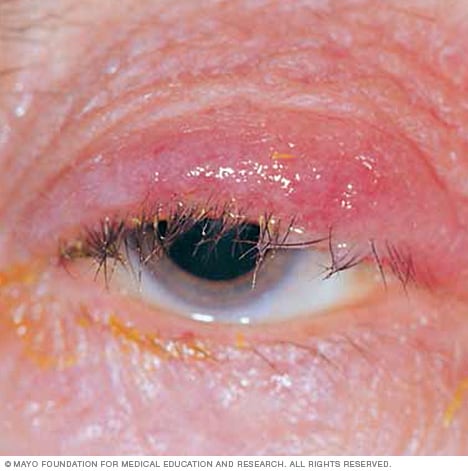 3
[Speaker Notes: SAY:Before we wrap up the course, let’s review what we have learned today.

During this course, we have
<READ the bullets from the slide.>

GO to next slide.]
Introduction
Blepharitis commonly occurs when tiny oil glands near the base of the eyelashes become clogged, causing irritation and redness. 
Blepharitis is often a chronic condition that's difficult to treat. Blepharitis can be uncomfortable and unsightly. But it usually doesn't cause permanent damage to your eyesight, and it's not contagious.
4
[Speaker Notes: SAY:Before we wrap up the course, let’s review what we have learned today.

During this course, we have
<READ the bullets from the slide.>

GO to next slide.]
Symptoms of Blepharitis
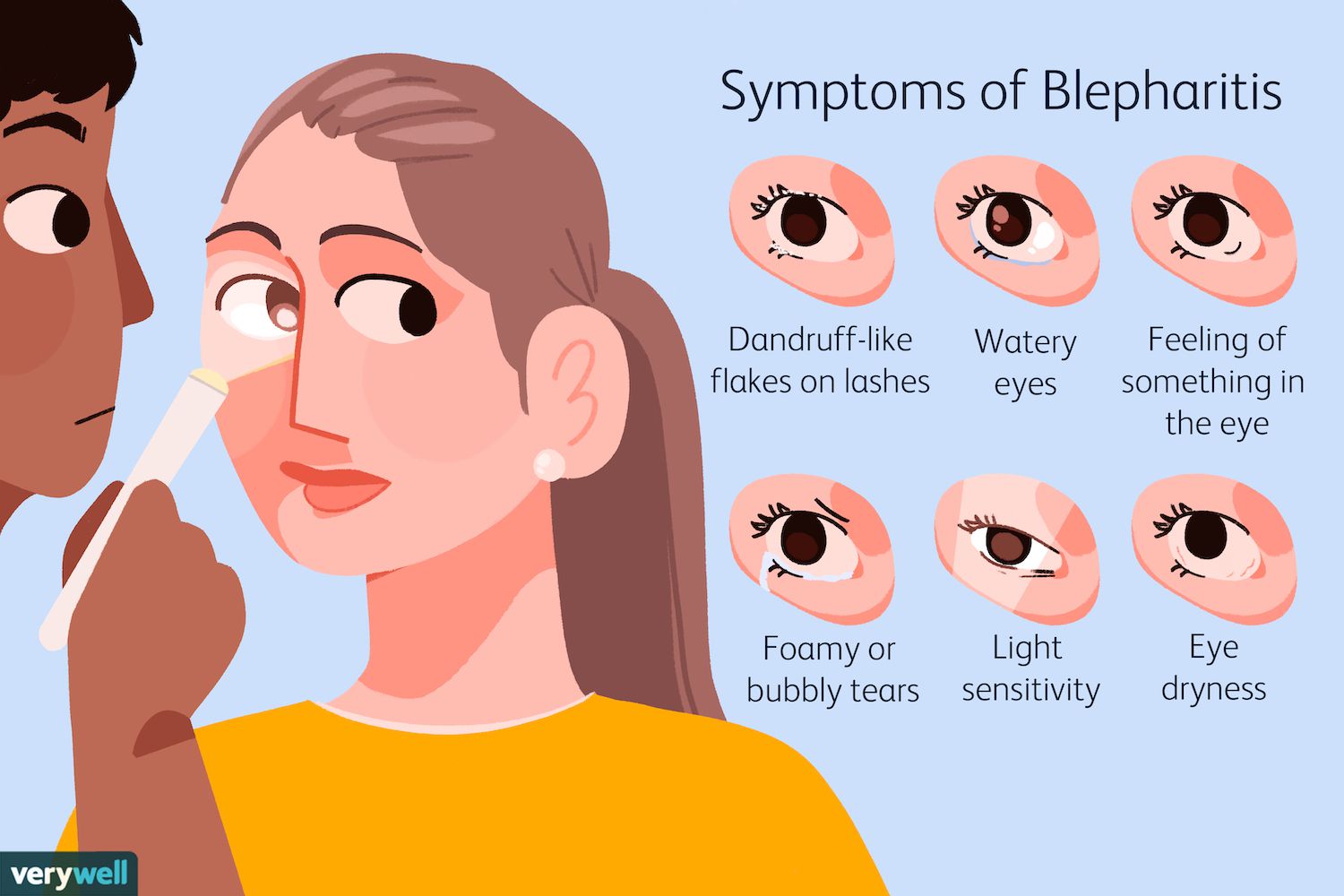 5
[Speaker Notes: SAY:
The purpose of epidemiology in public health practice is to

discover the agent, host, and environmental factors that affect health;
determine the relative importance of causes of illness, disability, and death;
identify those segments of the population that have the greatest risk from specific causes of ill health; and
evaluate the effectiveness of health programs and services in improving population health.
GO to next slide.]
Causes of Blepharitis
The exact cause of blepharitis isn't clear. It might be associated with one or more of the following:
Seborrheic dermatitis — dandruff of the scalp and eyebrows
Infection
Clogged or malfunctioning oil glands in your eyelids
●●●
6
[Speaker Notes: SAY:
The purpose of epidemiology in public health practice is to

discover the agent, host, and environmental factors that affect health;
determine the relative importance of causes of illness, disability, and death;
identify those segments of the population that have the greatest risk from specific causes of ill health; and
evaluate the effectiveness of health programs and services in improving population health.
GO to next slide.]
Causes of Blepharitis
Rosacea — a skin condition characterized by facial redness
Allergies, including allergic reactions to eye medications, contact lens solutions or eye makeup
Eyelash mites or lice
Dry eyes
7
[Speaker Notes: SAY:
The purpose of epidemiology in public health practice is to

discover the agent, host, and environmental factors that affect health;
determine the relative importance of causes of illness, disability, and death;
identify those segments of the population that have the greatest risk from specific causes of ill health; and
evaluate the effectiveness of health programs and services in improving population health.
GO to next slide.]
Complications of Blepharitis
Eyelash problems:  Blepharitis can cause your eyelashes to fall out, grow abnormally (misdirected eyelashes) or lose color.
Eyelid skin problems: Scarring can develop on your eyelids from long-term blepharitis. Or the eyelid edges might turn inward or outward.
●●●
8
[Speaker Notes: SAY:
The purpose of epidemiology in public health practice is to

discover the agent, host, and environmental factors that affect health;
determine the relative importance of causes of illness, disability, and death;
identify those segments of the population that have the greatest risk from specific causes of ill health; and
evaluate the effectiveness of health programs and services in improving population health.
GO to next slide.]
Complications of Blepharitis
Excess tearing or dry eyes: Abnormal oily secretions and other debris shed from the eyelids, such as flaking associated with dandruff, can build up in your tear film — the water, oil and mucus solution that forms tears.
●●●
9
[Speaker Notes: SAY:
The purpose of epidemiology in public health practice is to

discover the agent, host, and environmental factors that affect health;
determine the relative importance of causes of illness, disability, and death;
identify those segments of the population that have the greatest risk from specific causes of ill health; and
evaluate the effectiveness of health programs and services in improving population health.
GO to next slide.]
Complications of Blepharitis
Stye: A stye is an infection that develops near the base of the eyelashes. The result is a painful lump on the edge of your eyelid. A stye is usually most visible on the surface of the eyelid.
●●●
10
[Speaker Notes: SAY:
The purpose of epidemiology in public health practice is to

discover the agent, host, and environmental factors that affect health;
determine the relative importance of causes of illness, disability, and death;
identify those segments of the population that have the greatest risk from specific causes of ill health; and
evaluate the effectiveness of health programs and services in improving population health.
GO to next slide.]
Complications of Blepharitis
Chalazion: A chalazion occurs when there's a blockage in one of the small oil glands at the margin of the eyelid, just behind the eyelashes. This blockage causes inflammation of the gland, which makes the eyelid swell and redden. This can clear up or turn into a hard, nontender bump.
●●●
11
[Speaker Notes: SAY:
The purpose of epidemiology in public health practice is to

discover the agent, host, and environmental factors that affect health;
determine the relative importance of causes of illness, disability, and death;
identify those segments of the population that have the greatest risk from specific causes of ill health; and
evaluate the effectiveness of health programs and services in improving population health.
GO to next slide.]
Complications of Blepharitis
Chronic pink eye: Blepharitis can lead to recurrent bouts of pink eye (conjunctivitis).
Injury to the cornea:  Constant irritation from inflamed eyelids or misdirected eyelashes can cause a sore to develop on your cornea.
\
12
[Speaker Notes: SAY:
The purpose of epidemiology in public health practice is to

discover the agent, host, and environmental factors that affect health;
determine the relative importance of causes of illness, disability, and death;
identify those segments of the population that have the greatest risk from specific causes of ill health; and
evaluate the effectiveness of health programs and services in improving population health.
GO to next slide.]
Treatment of Blepharitis
Medications that fight infection.
Antibiotics applied to the eyelid have been shown to provide relief of symptoms and resolve bacterial infection of the eyelids. 
These are available in several forms, including eyedrops, creams and ointments.
●●●
13
[Speaker Notes: SAY:
The purpose of epidemiology in public health practice is to

discover the agent, host, and environmental factors that affect health;
determine the relative importance of causes of illness, disability, and death;
identify those segments of the population that have the greatest risk from specific causes of ill health; and
evaluate the effectiveness of health programs and services in improving population health.
GO to next slide.]
Treatment of Blepharitis
Medications to control inflammation.
Steroid eyedrops or ointments are used for this, generally only for people who don't respond to other therapies. 
Your doctor might prescribe both antibiotic and anti-inflammatory drugs.
●●●
14
[Speaker Notes: SAY:
The purpose of epidemiology in public health practice is to

discover the agent, host, and environmental factors that affect health;
determine the relative importance of causes of illness, disability, and death;
identify those segments of the population that have the greatest risk from specific causes of ill health; and
evaluate the effectiveness of health programs and services in improving population health.
GO to next slide.]
Treatment of Blepharitis
Medications that affect the immune system. 
Topical cyclosporine (Restasis) has been shown to offer relief of some signs and symptoms of blepharitis.
Treatments for underlying conditions.
Blepharitis caused by seborrheic dermatitis, rosacea or other diseases might be controlled by treating the underlying disease.
15
[Speaker Notes: SAY:
The purpose of epidemiology in public health practice is to

discover the agent, host, and environmental factors that affect health;
determine the relative importance of causes of illness, disability, and death;
identify those segments of the population that have the greatest risk from specific causes of ill health; and
evaluate the effectiveness of health programs and services in improving population health.
GO to next slide.]
Conclusion
Blepharitis rarely disappears completely. Even with successful treatment, the condition frequently is chronic and requires daily attention with eyelid scrubs.
If you don't respond to treatment, or if you've also lost eyelashes or only one eye is affected, the condition could be caused by a localized eyelid cancer.
16
[Speaker Notes: SAY:
The purpose of epidemiology in public health practice is to

discover the agent, host, and environmental factors that affect health;
determine the relative importance of causes of illness, disability, and death;
identify those segments of the population that have the greatest risk from specific causes of ill health; and
evaluate the effectiveness of health programs and services in improving population health.
GO to next slide.]
References
Google.com
Wikipedia.org
Studymafia.org
Slidespanda.com
ThanksTo StudyMafia.org